Technology and 
Sustainable Landscape Design
Green In Future and SASA
History of Technology & Sustainable Landscape Design
Garden of Eden 
4000 BC?
Hanging Garden of Babylon 605 BC?
Garden City 
1898 AD
Vertical Greenery 
2017 AD
Total dependence
Over reliance
Increase sophistication
Technology  VS  Landscape
Lack of understanding
Reduction
Elimination
Scale up
Integrate
Change paradigm
Technology  &  Landscape
Innovate
Understand benefits
Incorporate
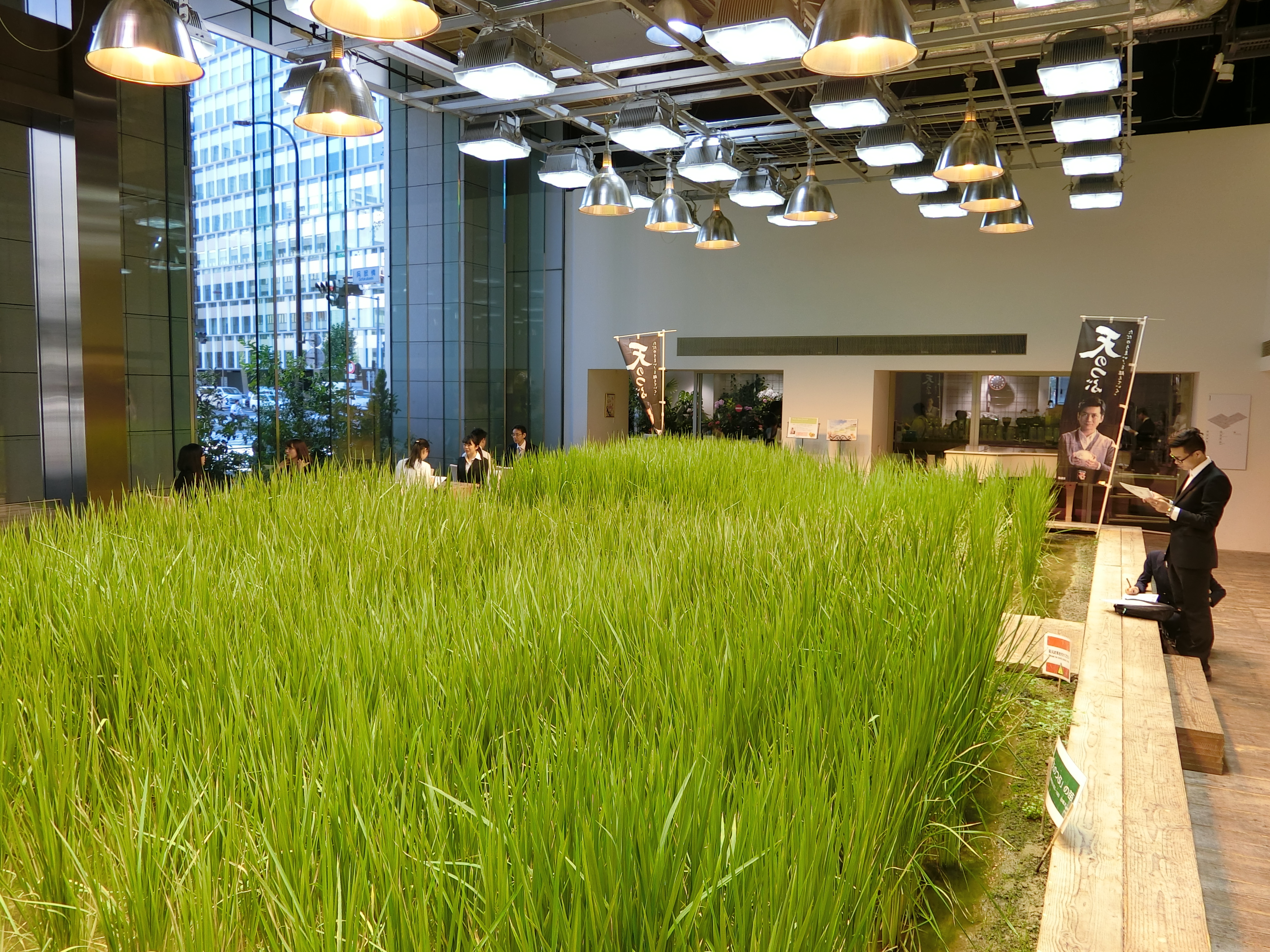